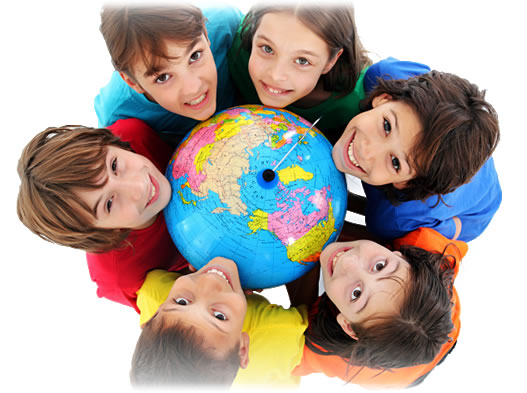 Родительское собрание
Детство - ?
Детство- это село Краснощеково,
Несмышленово, Всеизлазово,
Скок-Поскоково, жуть Жестоково,
Но Беззлобно, но Чистоглазово.
Юность – это село Надеждино,
Нараспашкино,Обольщаньино,
Все равно оно Обещаньено.
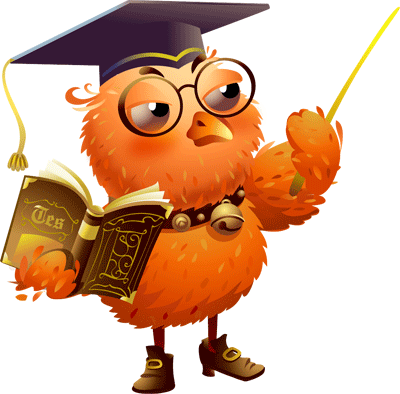 Мероприятия которые хотят дети…..
Экскурсия в музей
Поход  в лес
Регулярные классные часы
День именинника
Открытый урок с родителями
Беседы про жизнь, лож, правду……
Горнолыжный комплекс «Каменный мыс» с родителями
Обзорная экскурсия по Сургуту
Тематика родительских собраний
Тема 2
«Роль домашнего задания в самообразовании школьника»
Форма проведения: встреча с учителями предметниками
Вопросы для обсуждения:
Опрос учителей предметников;
Анкетирование учащихся класса;
Изучение проблемы дозировки домашнего задания учителями предметниками;
Программа посещение уроков
Тема 1
«Первые проблемы
подросткового возраста»
Форма проведения:
круглый стол
Вопросы для обсуждения:
Статистика проблемы; отношение ней к родителей; 
пути возможной помощи учащимся в период полового созревания;
 значение семейных отношений учащимся в период полового созревания
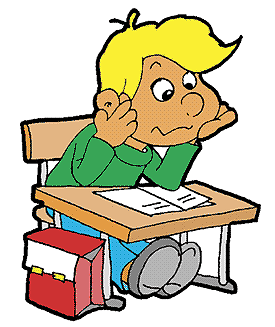 Тема 3   «Компьютер в жизни      школьника»
Тема 4  «Положительные эмоции  и их значение в жизни человека»
Форма проведения:
Встреча с учителями информатики и старшеклассниками занимающихся в кружках 
Вопросы для обсуждения:
Опасности увлечением компьютером;
 значение компьютера в развитии интеллекта;
 использование компьютера  в домашних условиях для подготовки к урокам
Форма проведения:
Обучающий семинар
Вопросы для обсуждения:
Значение  эмоционально-чувствительной сферы  для формирования  полноценной личности;
Роль  семейных отношений в развитии эмоциональной сферы ребенка
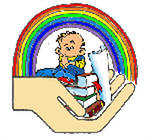 Ваши предложения и пожелания
Тема 5 « А мамины глаза  всегда глядят  с волнением за нами»
Тема 6 «Физическое развитие школьника»
Форма проведения
Семейный капустник
Вопросы для обсуждения:
Уважительное отношение к своему дому;
Культура  отношений родителей и детей.
Форма проведения:
Дискуссионный клуб
Вопросы для обсуждения:
Так ли важен урок физкультуры в школе,ести семья  считает этот урок не главный в школьном расписании;
как помочь ребенку стать успешным на уроке физкультуры, не потерять интерес к физическим упражнениям; 
нужно ли дома заниматься физическими упражнениями.
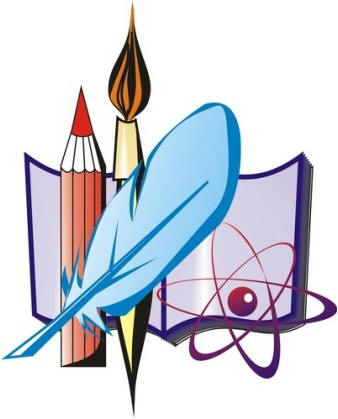 Ваши предложения и пожелания
Тема 7 «За страницами  твоего учебника»
Тема 8  «Мы говорим о нашей родине»
Форма проведения:
Разговор взрослых и детей по душам
Вопросы для обсуждения:
С чего начинается Родина для взрослых и детей; 
может ли человек жить без Родины; 
традиции и обычаи Родины которой  можно и нужно гордиться; 
как сделать так чтобы Родина могла гордится тобой
Форма проведения
Творческий отчет учащихся
Вопросы для обсуждения:
Творческие работы учащихся;
Выпуск устного и рукописного журнала «Наше творчество»
Фотоальбом класса «Острова детства»
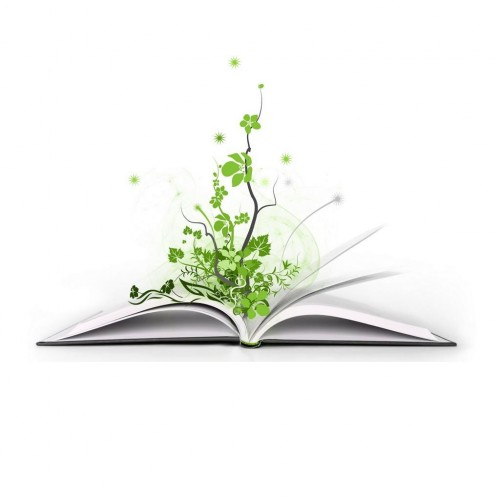 Ваши предложения и пожелания
Тема 9 « Как стать хорошим родителем»
Тема 10  «Контрольная  для взрослых»
Форма проведения
Круглый стол
Вопросы для обсуждения:
Как нужно выстраивать отношения с подрастающими детьми;
Как нужно разговаривать с детьми;
Чего нужно избегать в общении с собственными детьми;
Как нужно поступать , предупреждая детские глупости
Форма проведения
Написание сочинения
Вопросы для обсуждения:
Каким я хочу видеть своего ребенка через 6 лет?
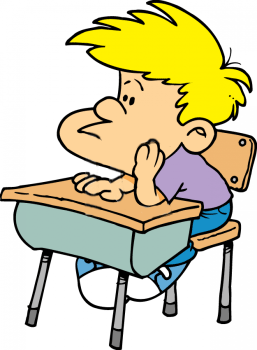 Ваши предложения и пожелания
Спасибо  за  внимание